“No Others!”
Text: Acts 4:10-12
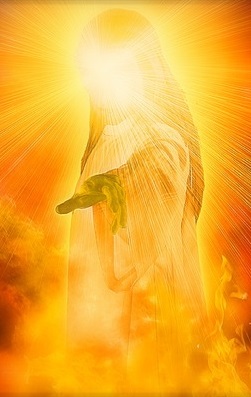 [Speaker Notes: Prepared by Nathan L Morrison
All Scripture given is from NASB unless otherwise stated

For further study, or if questions, please Call: 804-277-1983 or Visit www.courthousechurchofcrist.com]
Intro
The Scriptures tell us there are many “No Others”
Holding fast to the “one” and avoiding all others is vital to
our salvation and eternal destination!
Ex. 20:3; Deut. 5:7: “You shall have no other gods before Me.”
Judges 10:13: They served other gods & God said He would no longer deliver them!
Mankind has been told to listen to Jesus (Mt. 17:5; Heb. 1:1-2) and “No other!”
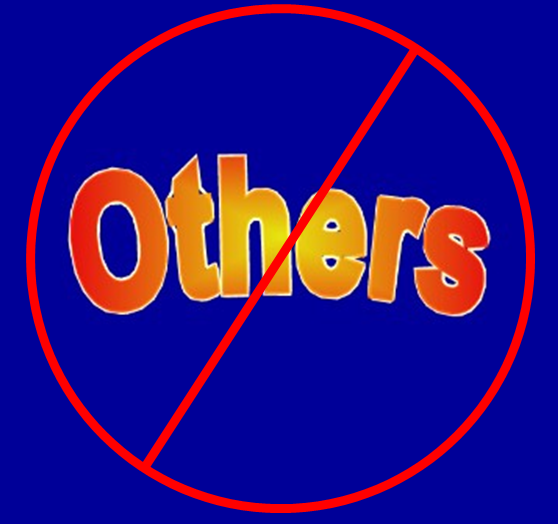 When the Scriptures reveal there is 
“one” that means “no others!”
“No Others!”
The Scriptures Contain Many “No Others!”
NO OTHER
Name
Acts 4:12
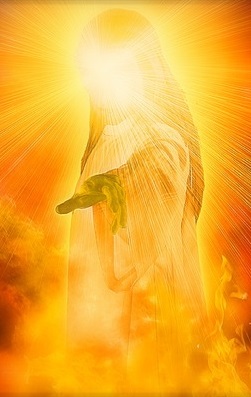 “No Others!”
NO OTHER Name! (Acts 4:12)
Acts 4:10-12
Is. 45:21-22: “Turn to Me and be saved, all the ends of the earth; For I am God, and there is no other” – Jesus is God (Acts 2:36) and salvation is found in no other!
Mt. 17:5: “Listen to Him!” God’s voice boomed from Heaven (II Pet. 1:17-18).
Acts 4:10-12
10.  let it be known to all of you and to all the people of Israel, that by the name of Jesus Christ the Nazarene, whom you crucified, whom God raised from the dead--by this name this man stands here before you in good health.
11.  "He is the STONE WHICH WAS REJECTED by you, THE BUILDERS, but WHICH BECAME THE CHIEF CORNER stone.
12.  "And there is salvation in no one else; for there is no other name under heaven that has been given among men by which we must be saved."
“No Others!”
The Scriptures Contain Many “No Others!”
NO OTHER
Name
Acts 4:12
NO OTHER
Cornerstone
Eph. 2:20
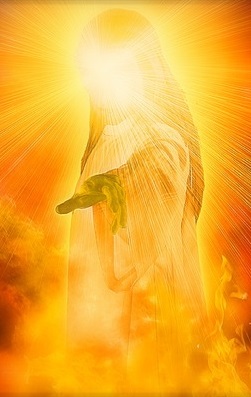 “No Others!”
NO OTHER Cornerstone! (Eph. 2:20)
Eph. 2:19-22
Lk. 20:17; Acts 4:11: From Ps. 118:22, Jesus and Peter said Jesus is the “chief corner stone” the builders (Jews) rejected and holds up salvation for all men! 
I Pet. 2:4-8: Salvation to those who believe and doom for those who disbelieve!
Eph. 2:19-22
19.  So then you are no longer strangers and aliens, but you are fellow citizens with the saints, and are of God's household,
20.  having been built on the foundation of the apostles and prophets, Christ Jesus Himself being the corner stone,
21.  in whom the whole building, being fitted together, is growing into a holy temple in the Lord,
22.  in whom you also are being built together into a dwelling of God in the Spirit.
“No Others!”
The Scriptures Contain Many “No Others!”
NO OTHER
Name
Acts 4:12
NO OTHER
Cornerstone
Eph. 2:20
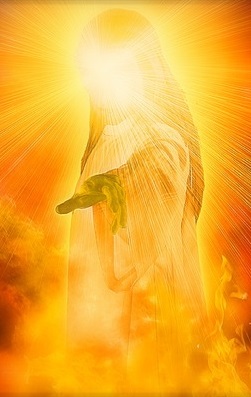 NO OTHER
Foundation
I Cor. 3:11
“No Others!”
NO OTHER Foundation! (I Cor. 3:11)
I Cor. 3:10-11
No other foundation than Jesus Christ!
Eph. 2:20: Jesus is the corner stone of the foundation laid by the prophets & apostles!
I Cor. 3:10-11
10.  According to the grace of God which was given to me, like a wise master builder I laid a foundation, and another is building on it. But each man must be careful how he builds on it.
11.  For no man can lay a foundation other than the one which is laid, which is Jesus Christ.
“No Others!”
The Scriptures Contain Many “No Others!”
NO OTHER
Name
Acts 4:12
NO OTHER
Cornerstone
Eph. 2:20
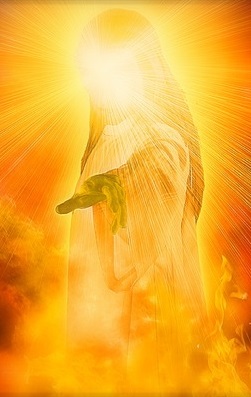 NO OTHER
Foundation
I Cor. 3:11
NO OTHER
Gospel
Gal. 1:8
“No Others!”
NO OTHER Gospel! (Gal. 1:8)
Gal. 1:6-9
II Jn. 9: One who leaves the gospel (teaching/doctrine) of Jesus doesn’t have God!
Gal. 1:6-9
6.  I am amazed that you are so quickly deserting Him who called you by the grace of Christ, for a different gospel;
7.  which is really not another; only there are some who are disturbing you and want to distort the gospel of Christ.
8.  But even if we, or an angel from heaven, should preach to you a gospel contrary to what we have preached to you, he is to be accursed!
9.  As we have said before, so I say again now, if any man is preaching to you a gospel contrary to what you received, he is to be accursed!
“No Others!”
The Scriptures Contain Many “No Others!”
NO OTHER
Name
Acts 4:12
NO OTHER
Cornerstone
Eph. 2:20
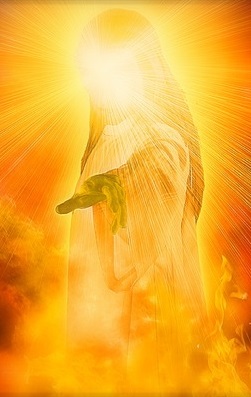 NO OTHER
Foundation
I Cor. 3:11
NO OTHER
Gospel
Gal. 1:8
NO OTHER
Way
Jn. 14:6
“No Others!”
NO OTHER Way! (Jn. 14:6)
Jn. 14:1-6
Acts 19:9, 23; 22:4; 24:14, 22: Following after Christ is called “the Way!”
Jn. 14:1-6
1.  "Do not let your heart be troubled; believe in God, believe also in Me.
2.  "In My Father's house are many dwelling places; if it were not so, I would have told you; for I go to prepare a place for you.
3.  "If I go and prepare a place for you, I will come again and receive you to Myself, that where I am, there you may be also.
4.  "And you know the way where I am going."
5.  Thomas said to Him, "Lord, we do not know where You are going, how do we know the way?"
6.  Jesus said to him, "I am the way, and the truth, and the life; no one comes to the Father but through Me.
“No Others!”
The Scriptures Contain Many “No Others!”
NO OTHER
Name
Acts 4:12
NO OTHER
Body
Eph. 4:4
NO OTHER
Cornerstone
Eph. 2:20
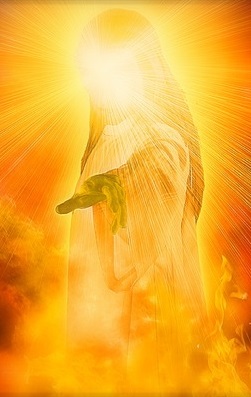 NO OTHER
Foundation
I Cor. 3:11
NO OTHER
Gospel
Gal. 1:8
NO OTHER
Way
Jn. 14:6
“No Others!”
NO OTHER Body! (Eph. 4:4)
Eph. 4:4-6
Col. 1:18: The one body is the church (I Cor. 12:12)! Not many, but one! (Eph. 5:23: Jesus is Savior of the body!)
Eph. 4:4-6
4.  There is one body and one Spirit, just as also you were called in one hope of your calling;
5.  one Lord, one faith, one baptism,
6.  one God and Father of all who is over all and through all and in all.
“No Others!”
The Scriptures Contain Many “No Others!”
NO OTHER
Name
Acts 4:12
NO OTHER
Body
Eph. 4:4
NO OTHER
Hope
Heb. 6:19
NO OTHER
Cornerstone
Eph. 2:20
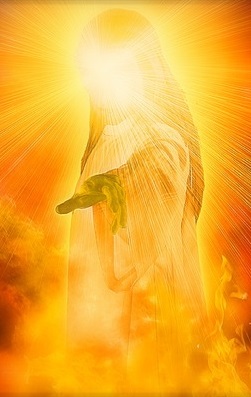 NO OTHER
Foundation
I Cor. 3:11
NO OTHER
Gospel
Gal. 1:8
NO OTHER
Way
Jn. 14:6
“No Others!”
NO OTHER Hope! (Heb. 6:19)
Heb. 6:17-20
Saints to take hold of the hope set before us, not a hope!
Heb. 6:19-20: That one hope is where Jesus entered “within the veil” (Heaven!)
Heb. 6:17-20
17.  In the same way God, desiring even more to show to the heirs of the promise the unchangeableness of His purpose, interposed with an oath,
18.  so that by two unchangeable things in which it is impossible for God to lie, we who have taken refuge would have strong encouragement to take hold of the hope set before us.
19.  This hope we have as an anchor of the soul, a hope both sure and steadfast and one which enters within the veil,
20.  where Jesus has entered as a forerunner for us, having become a high priest forever according to the order of Melchizedek.
“No Others!”
The Scriptures Contain Many “No Others!”
NO OTHER
Name
Acts 4:12
NO OTHER
Body
Eph. 4:4
NO OTHER
Hope
Heb. 6:19
NO OTHER
Cornerstone
Eph. 2:20
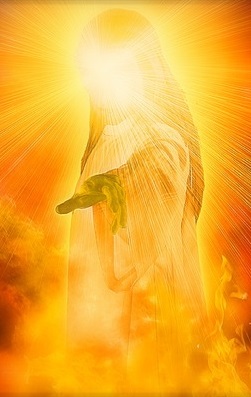 NO OTHER
Foundation
I Cor. 3:11
NO OTHER
Gospel
Gal. 1:8
NO OTHER
Sacrifice
Heb. 10:10
NO OTHER
Way
Jn. 14:6
“No Others!”
NO OTHER Sacrifice! (Heb. 10:10)
Heb. 9:26-28; 10:10-14
No other sacrifice needed or valid! (I Cor. 1:12-13)
Heb. 10:10-14
10.  By this will we have been sanctified through the offering of the body of Jesus Christ once for all.
11.  Every priest stands daily ministering and offering time after time the same sacrifices, which can never take away sins;
12.  but He, having offered one sacrifice for sins for all time, SAT DOWN AT THE RIGHT HAND OF GOD,
13.  waiting from that time onward UNTIL HIS ENEMIES BE MADE A FOOTSTOOL FOR HIS FEET.
14.  For by one offering He has perfected for all time those who are sanctified.
“No Others!”
The Scriptures Contain Many “No Others!”
NO OTHER
Name
Acts 4:12
NO OTHER
Body
Eph. 4:4
NO OTHER
Hope
Heb. 6:19
NO OTHER
Cornerstone
Eph. 2:20
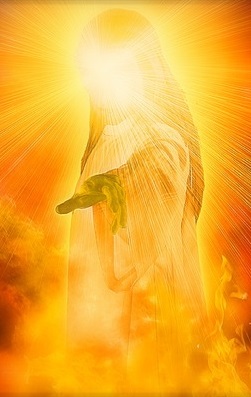 NO OTHER
Foundation
I Cor. 3:11
NO OTHER
Power
Rom. 1:16
NO OTHER
Gospel
Gal. 1:8
NO OTHER
Sacrifice
Heb. 10:10
NO OTHER
Way
Jn. 14:6
“No Others!”
NO OTHER Power! (Rom. 1:16)
Rom. 1:16-17
The gospel is God’s power to make righteous and to save!
Gal. 1:8; II Jn. 9: Important to abide in the doctrine of Jesus!
Rom. 1:16-17
16.  For I am not ashamed of the gospel, for it is the power of God for salvation to everyone who believes, to the Jew first and also to the Greek.
17.  For in it the righteousness of God is revealed from faith to faith; as it is written, "BUT THE RIGHTEOUS man SHALL LIVE BY FAITH."
“No Others!”
The Scriptures Contain Many “No Others!”
NO OTHER
Name
Acts 4:12
NO OTHER
Body
Eph. 4:4
NO OTHER
Hope
Heb. 6:19
NO OTHER
Cornerstone
Eph. 2:20
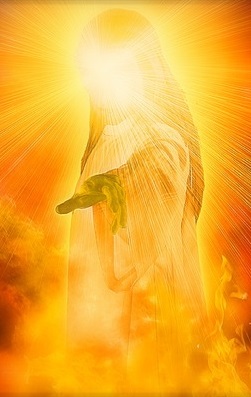 NO OTHER
Foundation
I Cor. 3:11
NO OTHER
Power
Rom. 1:16
NO OTHER
Gospel
Gal. 1:8
NO OTHER
Sacrifice
Heb. 10:10
NO OTHER
Way
Jn. 14:6
NO OTHER
Time
II Cor. 6:2
“No Others!”
NO OTHER Time! (II Cor. 6:2)
II Cor. 6:1-2
No other time like the present, NOW is the Day of Salvation!
II Cor. 6:1-2
1.  And working together with Him, we also urge you not to receive the grace of God in vain--
2.  for He says, "AT THE ACCEPTABLE TIME I LISTENED TO YOU, AND ON THE DAY OF SALVATION I HELPED YOU." Behold, now is "THE ACCEPTABLE TIME," behold, now is "THE DAY OF SALVATION"--
“No Others!”
The Scriptures Contain Many “No Others!”
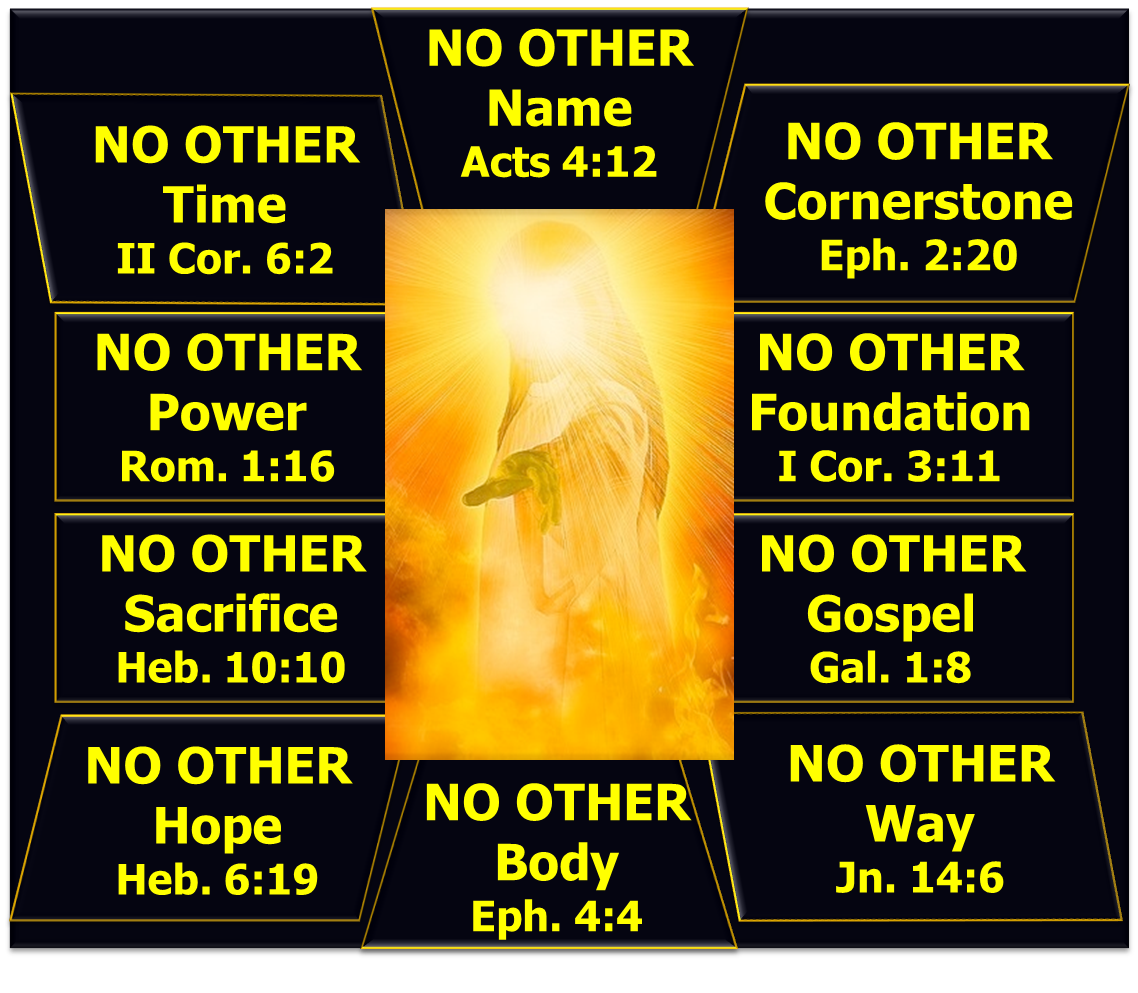 “One” means “No Others” so hold fast to the “One” 
Who saves and avoid all others!
“No Others!”
Conclusion
One Savior and one Way means “No Others!” 

Have you come to Jesus?
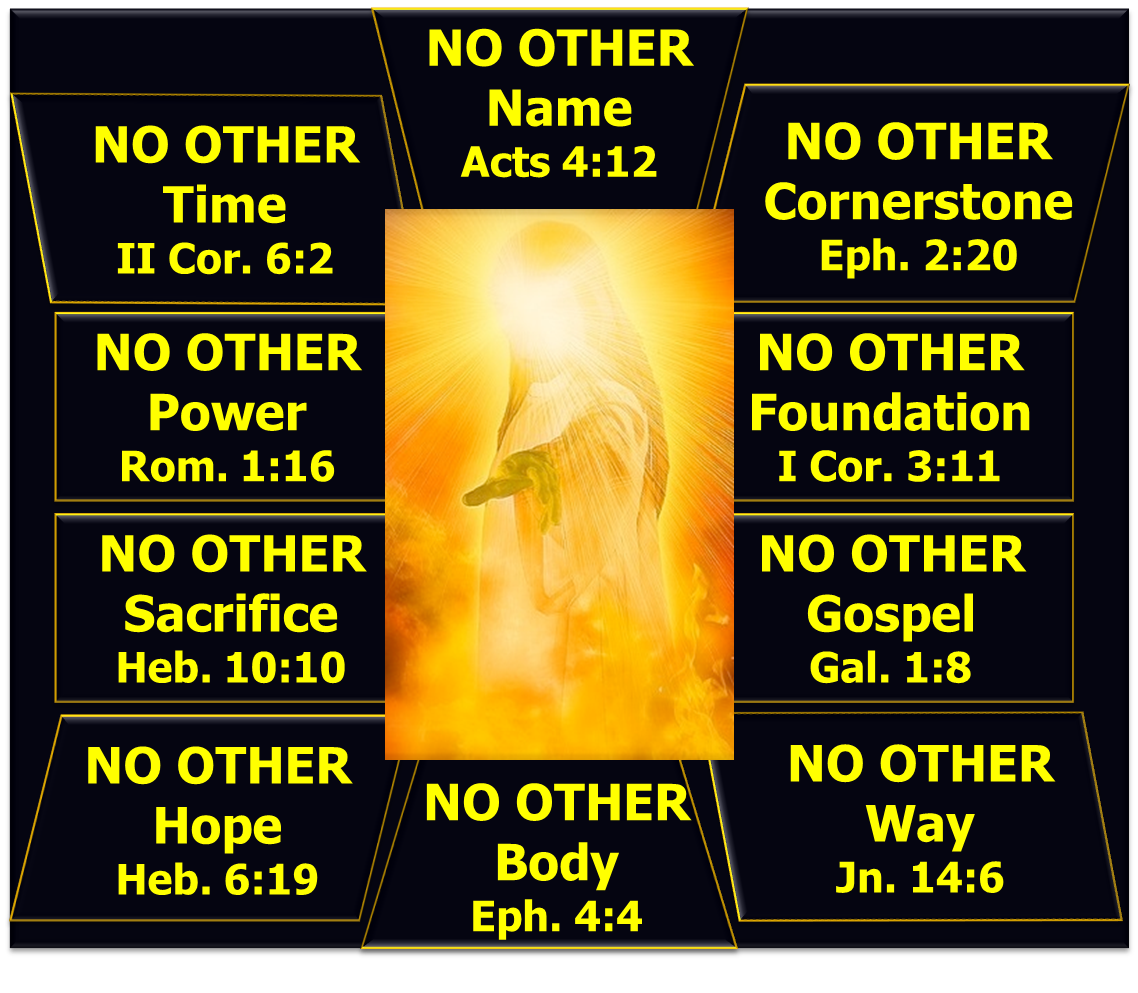 “No Others!”
“What Must I Do To Be Saved?”
Hear The Gospel (Jn. 5:24; Rom. 10:17)
Believe In Christ (Jn. 3:16-18; Jn. 8:24)
Repent Of Sins (Lk. 13:35; Acts 2:38)
Confess Christ (Mt. 10:32; Rom. 10:10)
Be Baptized (Mk. 16:16; Acts 22:16)
Remain Faithful (Jn. 8:31; Rev. 2:10)
For The Erring Child: 
Repent (Acts 8:22), Confess (I Jn. 1:9),
Pray (Acts 8:22)